AC2.1 
Describe the operation of
the kitchen.
What does the term ‘workflow’ mean?   Why is it important in the kitchen bridage?
_____________________________________________________________________________________________________________________________________________________________________________________________________________________________________________
Revision
 Question mat
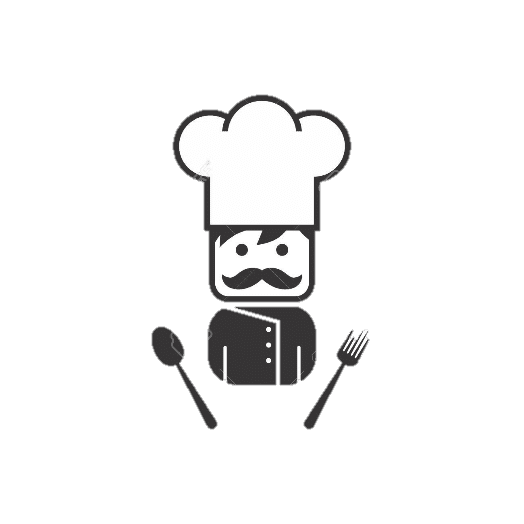 Complete the empty plan below to show what the workflow for coffee shop that serves afternoon teas (cakes/hot drinks/Sandwiches) KITCHEN ONLY
4 operational activities in the kitchen
START
FINISH
Operational areas
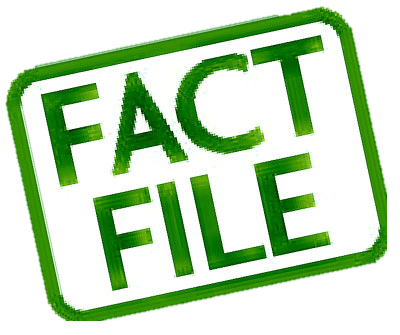 AC2.1 
Describe the operation of
the kitchen.
Revision
 Question mat
Holding
Delivery
Task – draw a layout of a kitchen and explain how each of the following  should be taken into consideration when planning a kitchen layout.
Storage
Serving
Cooking
Washing up
Food preparation
Waste disposal
Factors determining commercial kitchen design
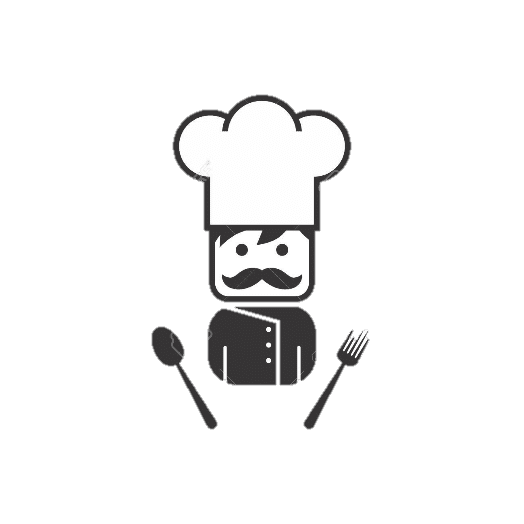 Why is a good kitchen layout important? How can it effect the success of a business.
____________________________________________________________________________________________________________________________________________________________________________________________________________________________________________________________________________________________________________________________________________________________
Hygiene
Other
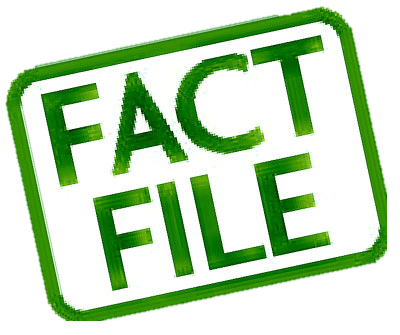 Where are you now?
AC2.1 
Describe the operation of
the kitchen.
Revision
 Question mat
Care
Maintenance Cleaning
Care
Maintenance Cleaning
Care
Maintenance Cleaning
Care
Maintenance Cleaning
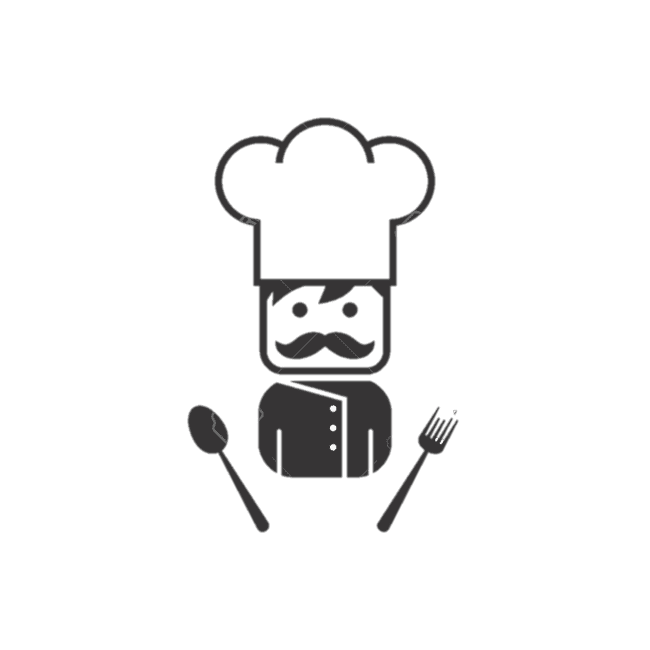 Task – complete the radar. Give at least 5 examples of each.
USE.
Names of equipment
First Aid and safety equipment
Large Equipment
Kitchen Equipment
Name
USE.
Name
USE.
Small hand-held utensils and equipment
Mechanical equipment
Names of equipment
USE.
Why should special care be taken with electrical equipment when using, cleaning and maintaining?
_________________________________________________________________________________________________________________________________________________________________________________________________________________________________________________________________________________________________________________________________________________________________________________________
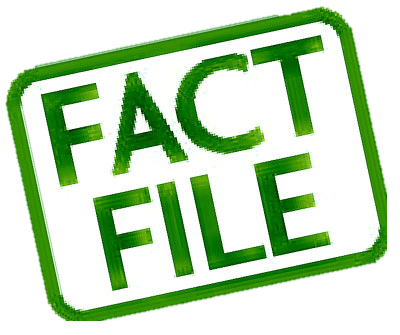 Where are you now?
Why do chefs wear a uniform?
. ________________________________________________________________________________________________________________________________________________________________
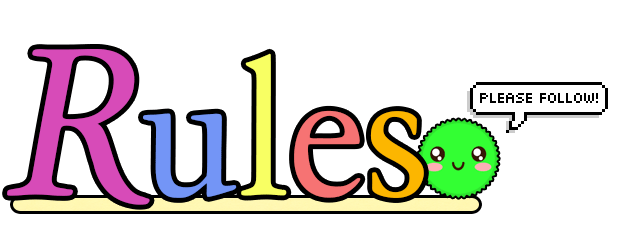 AC2.1 
Describe the operation of
the kitchen.
Hygiene
Revision
 Question mat
You have become a head chef of a new restaurant. Create a poster to explain to your staff the rules and standards on how to wear their kitchen uniform.  Make sure you link to how this could effect business.
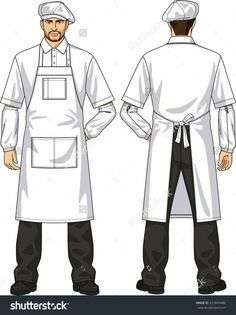 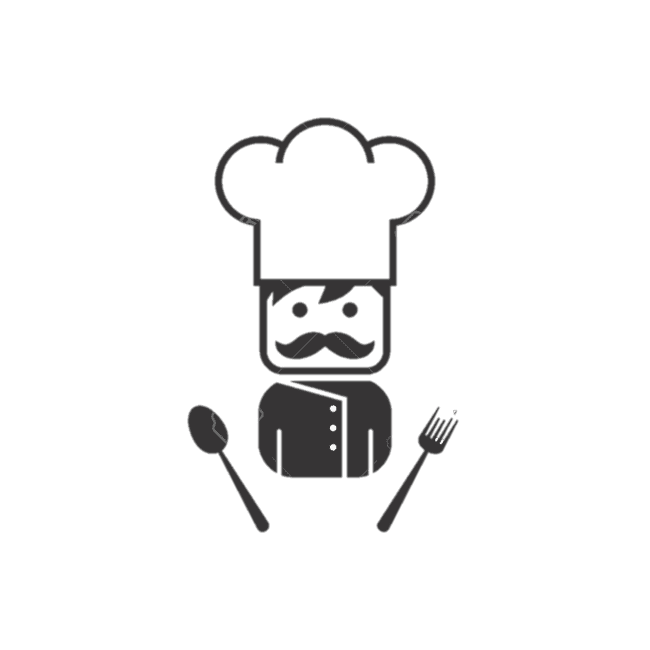 Identify different garments on the chef and explain the importance of each one.
Safety
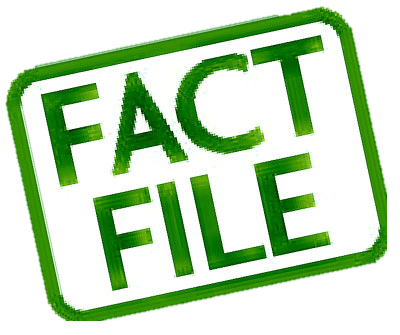 Where are you now?
AC2.1 
Describe the operation of
front of house.
Revision
 Question mat
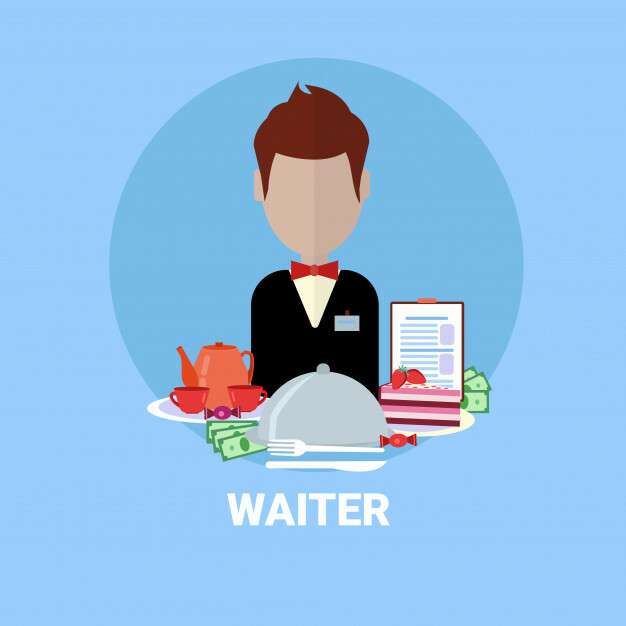 What are the reasons for using a front of house workflow system?
………………………………………………………………………………………………………………………………………………………………………………………………………………………………………………………………………………………………………………
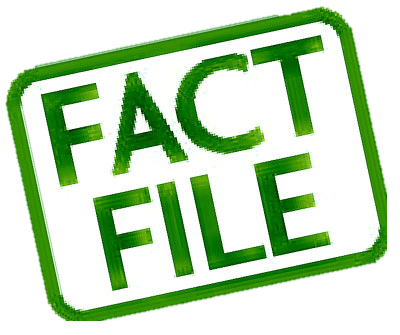 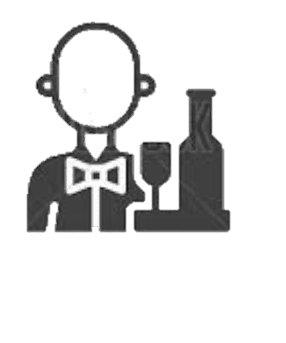 Where are you now?
AC2.1 
Describe the operation of
the kitchen.
AC2.1 
Describe the operation of
front of house.
Revision
 Question mat
Why is a staff uniform important ?
_____________________________________________________________________________________________________________________________________________________________________________________________________________________________________________________
Complete the empty plan below to show what the workflow for coffee shop that serves afternoon teas (cakes/hot drinks/Sandwiches) FRONT OF HOUSE ONLY
Explain how the following headings relating to uniform.
START
Safety (staff)
Branding
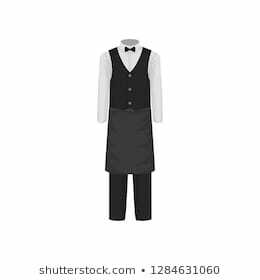 Customer service
Safety (customer)
Reputation
Hygiene
FINISH
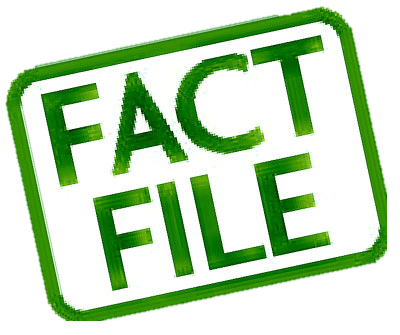 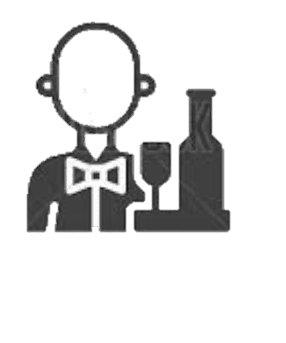 Where are you now?
AC2.1 
Describe the operation of
front of house.
Revision
 Question mat
Factors determining restaurant layout
Task – Explain and annotate how the restaurant has been planned. Give advantages and disadvantages. Give recommendations to improve the layout
Would you change the layout for a fast food restaurant?
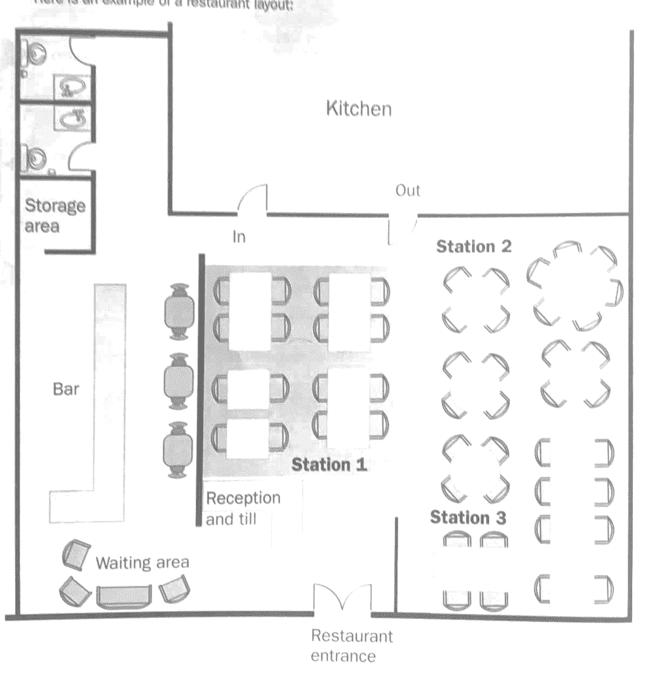 Explain how the layout of a restaurant can enhance the customer experience?
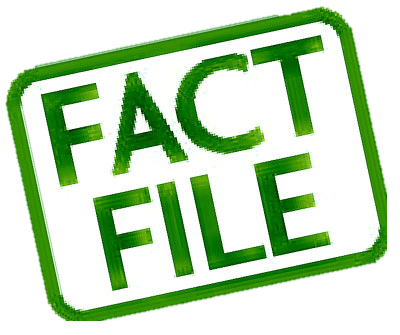 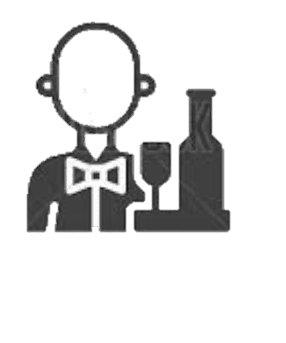 AC2.1 
Describe the operation of
front of house.
Revision
 Question mat
What is meant  by food service equipment
What does EPOS stand for?
____________________________________________________________________________________________________________________________________________________________________________________________________________________________________________________________________________________________________________________________________________________________________________________________
___________________________________________________________________________________________________________________________________________________________________________________________________________________
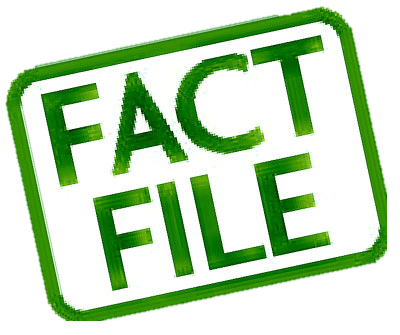 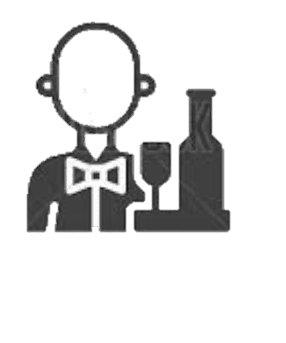 ___________________________________________________________________________________________________________________________________________________________________________________________________________________
AC2.1 
Describe the operation of
the kitchen.
Revision
 Question mat
Explain to a new apprentice chef why FIFO is important?
___________________________________________________________________________________________________________________________________________________________________________________________________________________________________________________________________________________________________________________________________________________________________________________________________________________________________________________________________________________________________________________________________________________________________________________________________________________________________________________________________________________
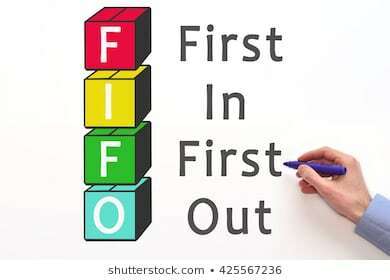 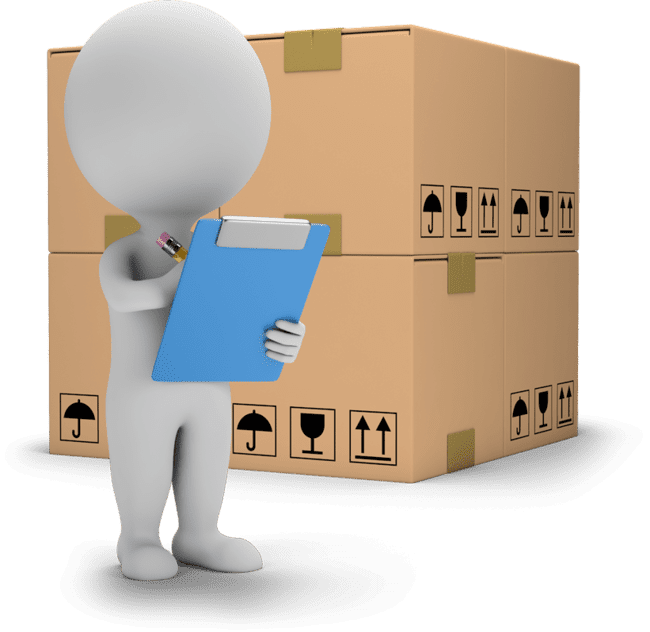 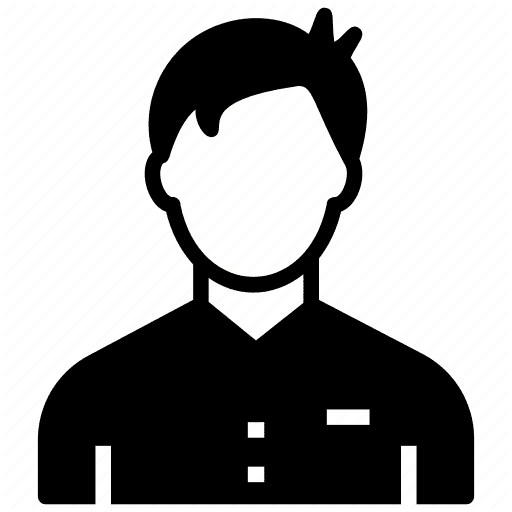 What does FIFO stand for?
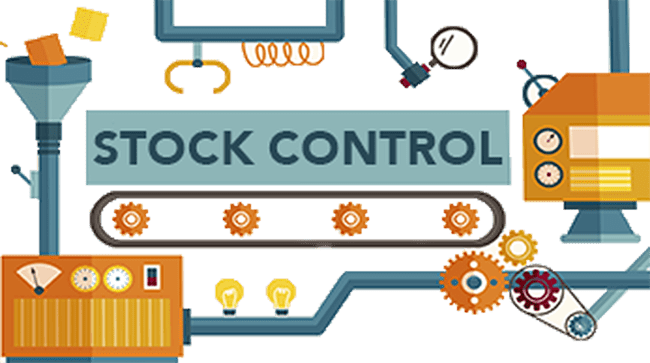 What is the role of a stock controller?
________________________________________________________________________________________________________________________________________________________________________________________________________________________________________________________________________________________________________________________________________________________________________________________________________________________________________________________________________________________________________________________________________________________________________________________________
________________________________________________________________________________________________________________________________________________________________________________________________________________________________________________________________________________________________________________________________________________________________________________________________________________________________________________________________________________________________________________________________________________________________________________________________
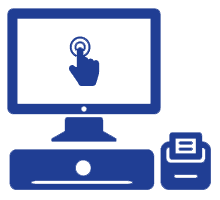 Does stock control only relate to food?
Explain how an EPOS system helps control stock?
________________________________________________________________________________________________________________________________________________________________________________________________________________________________________________________________________________________________________________________________________________________________________________________________________________________________________________________________________________________________________________________________________________________________________________________________
How does poor stock control effect business?
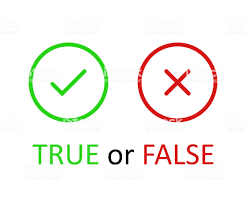 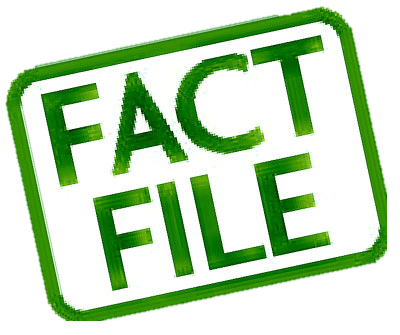 Where are you now?
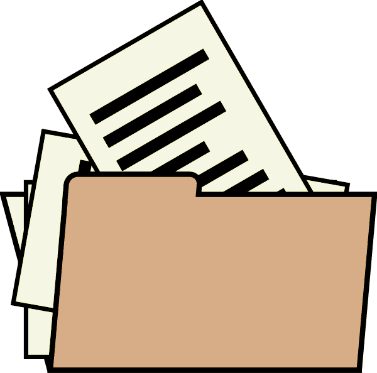 AC2.1 
Describe the operation of
the kitchen.

AC2.2 Describe the operation of
front of house.
Task – Identify the different information that needs to be stored by the hospitality and catering industry. Add notes and sketches to the front of the folder.
Revision
 Question mat
Discuss how keeping records of waste and profit is essential to being successful in the hospitality industry.
___________________________________________________________________________________________________________________________________________________________________________________________________________________________________________________________________________________________________________________________________________________________________________________________________________________________________________________________________________________________________________________________________________________________________________________________________________________________________________________________________________________
Discuss what records a Head chef would need to keep?
___________________________________________________________________________________________________________________________________________________________________________________________________________________________________________________________________________________________________________________________________________________________________________________________________________________________________________________________________________________________________________________________________________________________________________________________________________________________________________________________________________________
___________________________________________________________________________________________________________________________________________________________________________________________________________________________________________________________________________________________________________________________________________________________________________________________________________________________________________________________________________________________________________________________________________________________________________________________________________________________________________________________________________________
Discuss what 
records a front of house manager would need to record?
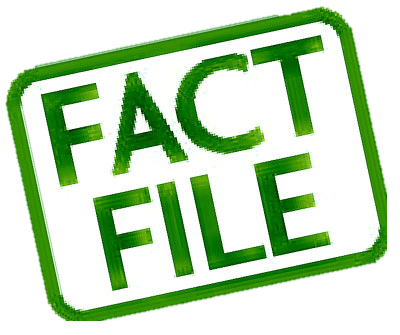 Where are you now?
AC2.1 
Describe the operation of
the kitchen.

AC2.2 Describe the operation of
front of house.
Task - Explain how the following factors can help customers and staff feel safe in the hospitality and catering industry
Write customer points in RED
Write staff points in Blue.
Revision
 Question mat
Staff lockers
Safes for money
Security lighting
Locking doors and windows
CCTV
Safety and 
Security
Honest staff
Lighting
Secure outside fittings
Staff training
Stock control
Alarm system
Keyholders for emergencies
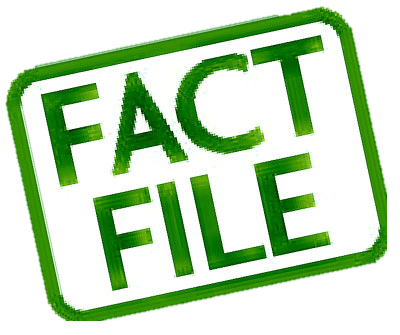 Where are you now?
AC2.3
Explain how hospitality and
catering provision meet customer requirements.
Meeting customer requirements
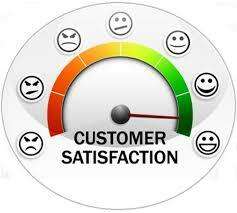 Revision
 Question mat
Add the customer requirements and expectation  for the following customers.
What is meant by customer requirements and expectations?
What is meant by customer service?
Local 
customer
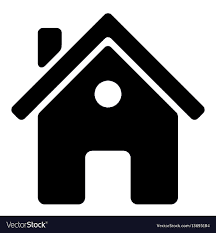 ________________________________________________________________________________________________________________________________________________________________________________________________________________________________________________________________________________________________________________________________________________________________________________________________________________________
________________________________________________________________________________________________________________________________________________________________________________________________________________________________________________________________________________________________________________________________________________________________________________________________________________________
There are three levels of customer requirements and expectations. Give examples
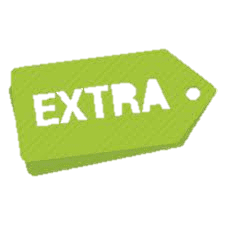 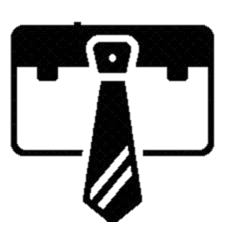 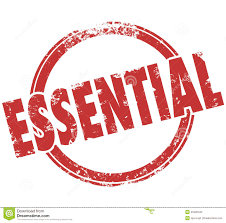 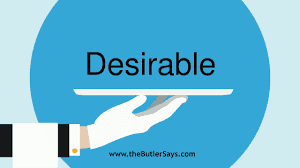 Business
customer
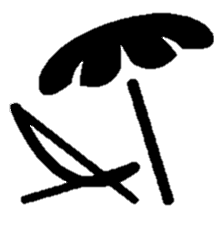 Leisure
customer
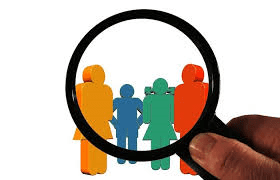 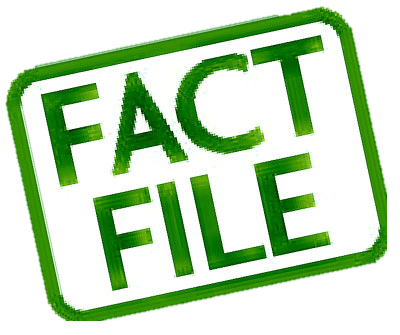 AC2.3
Explain how hospitality and
catering provision meet customer requirements.
Revision
 Question mat
Mind map the customer requirements below:
Identify service symbols
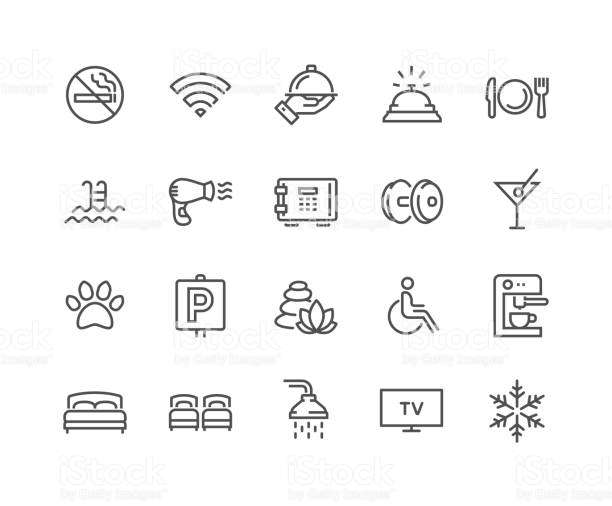 What is meant by customer rights?
______________________________________________________________________________________________________________________________________________________________________________________________________________________________________________________________________________________________________________________________________________________________________________________________________________________________________________________________________________________________________________________________________________________________________________________________
Student Backpackers
Travel Europe
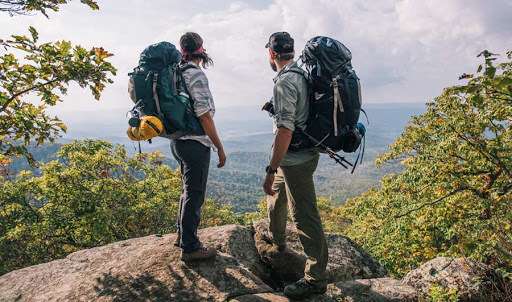 What is meant by equality?
Can you think of any other service symbols
______________________________________________________________________________________________________________________________________________________________________________________________________________________________________________________________________________________________________________________________________________________________________________________________________________________________________________________________________________________________________________________________________________________________________________________________
Wedding
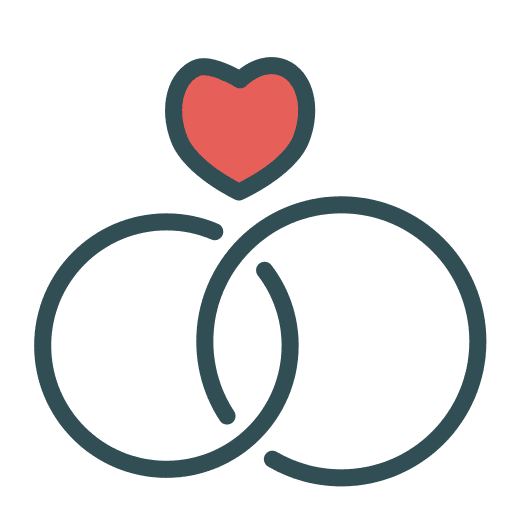 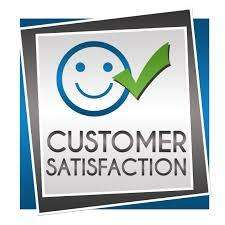 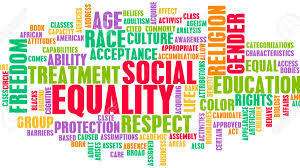 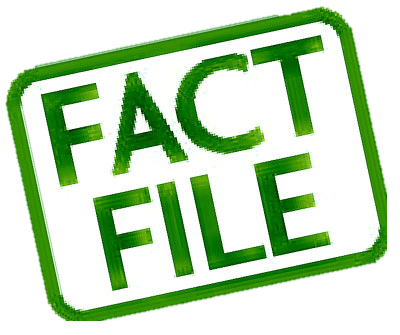